Dados de Rede para pesquisa
Antonio “Guto” Rocha
Universidade Federal Fluminense
Equipe
Equipe Acadêmica
Allex Magno Andrade
Antonio Augusto de Aragão Rocha
Arthur Almeida Vianna
Daniel de Oliveira
Marcos Lage 
Nilson Luís Damasceno
Rodrigo Chimelli Silva

Equipe RNP
Carolina Howard Felicíssimo
Gustavo Hermínio de Araújo
Marcos Felipe Schwarz
Leandro Neumann Ciuffo
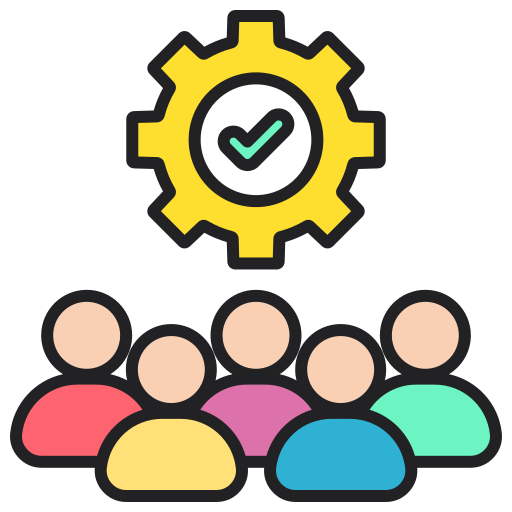 Breve Histórico do Projeto Catálogo
Desafio Microsoft2018
Breve Histórico do Projeto Catálogo
Desafio Microsoft2018
2020-21GT-Network Borescope
Breve Histórico do Projeto Catálogo
Desafio Microsoft2018
Análise de Dados de Rede2022
2020-21GT-Network Borescope
2023-24Catálogo de Dados de Rede
Breve Histórico do Projeto Catálogo
Dados de RedePara Pesquisa2025
Desafio Microsoft2018
Análise de Dados de Rede2022
2020-21GT-Network Borescope
2023-24Catálogo de Dados de Rede
Breve Histórico do Projeto Catálogo
Dados de RedePara Pesquisa2025
Desafio Microsoft2018
Análise de Dados de Rede2022
2020-21GT-Network Borescope
2023-24Catálogo de Dados de Rede
Todos contaram com dados da RNP!
Mas… por que os dados de redespara pesquisa são tão importantes?
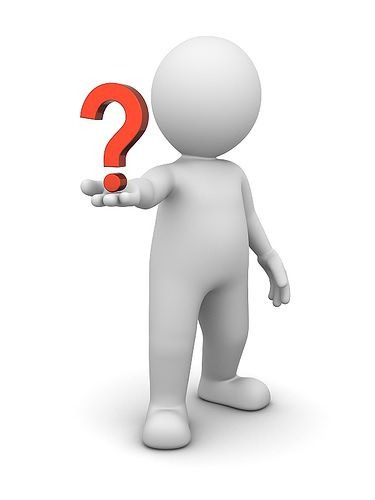 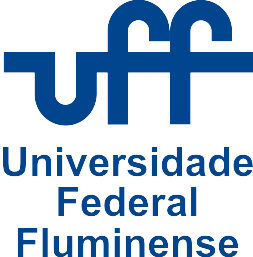 Vejamos alguns fatos

"... we encourage authors to validate inferences using ground truth"
"The community contribution award will recognize a paper with an outstanding contribution to the community in the form of a new dataset..."
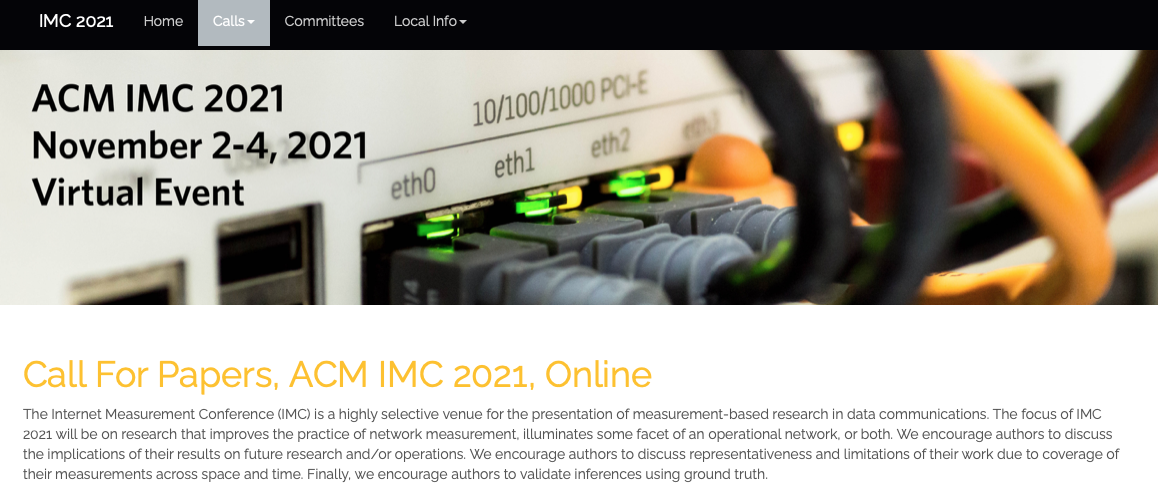 Como obter dados reais de monitoramento de aplicações / redes para pesquisa?
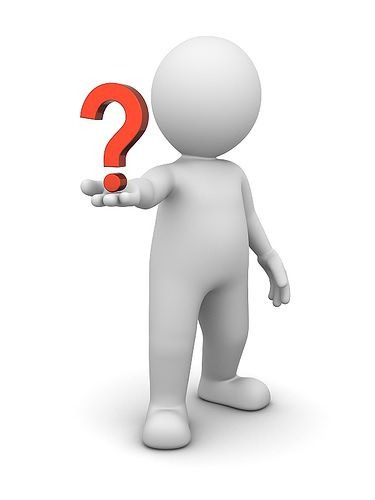 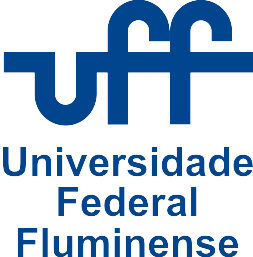 Como obter dados reais de monitoramento de aplicações / redes para pesquisa?
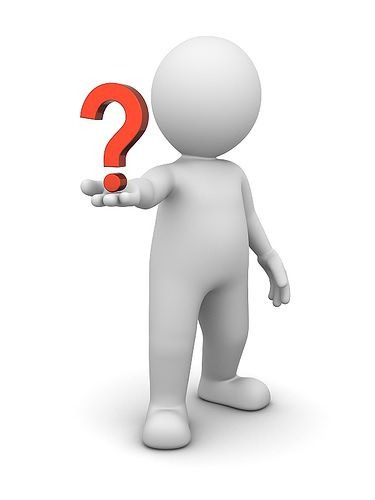 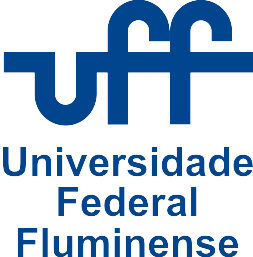 Como obter dados reais de monitoramento de aplicações / redes para pesquisa?
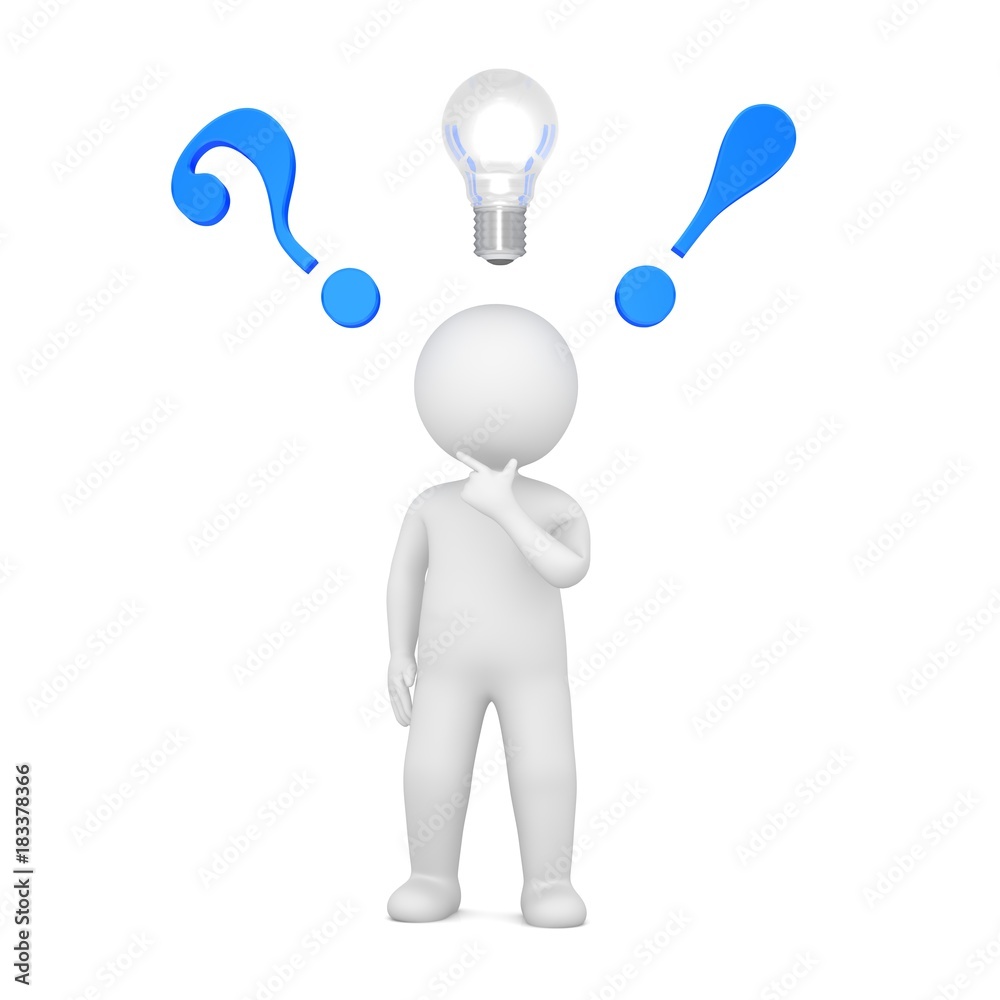 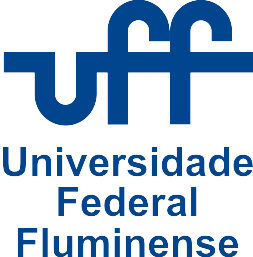 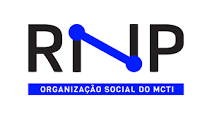 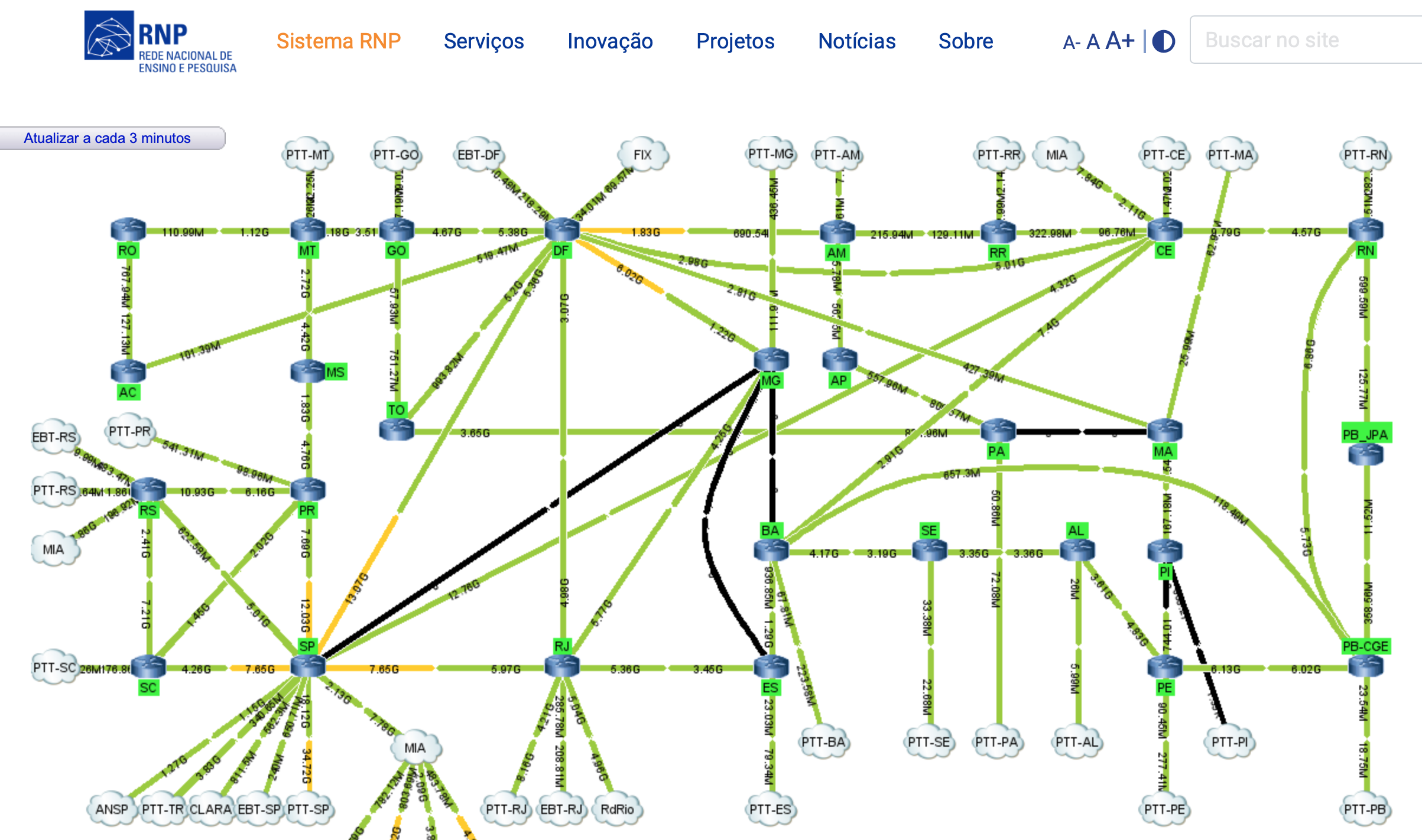 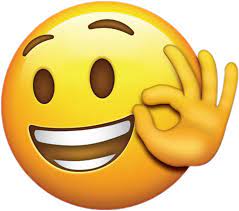 Mas… como atender demandas da comunidade científica, sem violar questões importantes e de forma eficiente?
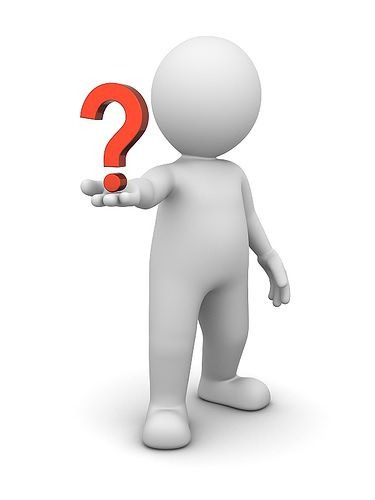 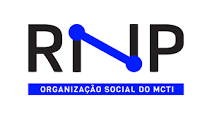 Mas… como atender demandas da comunidade científica, sem violar questões importantes e de forma eficiente?
Catálogo deDados de Rede
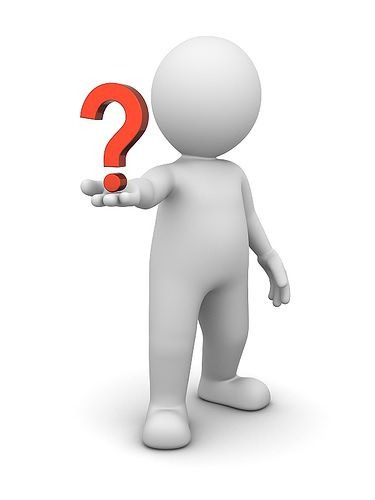 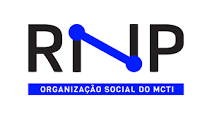 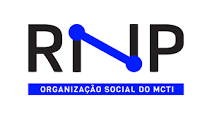 Repositório de Dados de Rede
O Catálogo de Dados é uma iniciativa que visa atender, de forma ágil e eficiente, as demandas de pesquisadores relacionadas ao acesso dos dados de rede produzidos e processados pela RNP.

O projeto possui três frentes de solução:
Apresentação dos Dados – Catálogo de Dados
Recuperação dos dados – DataX
Repositório Aberto de Dados – Dataverse
Repositório de Dados de Rede
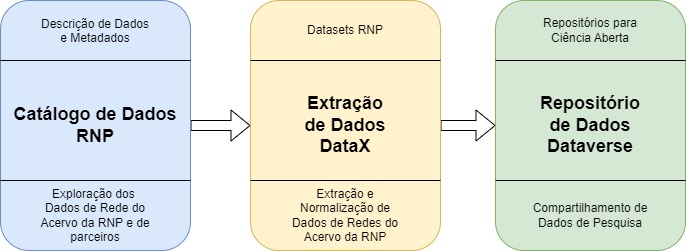 Repositório de Dados de Rede
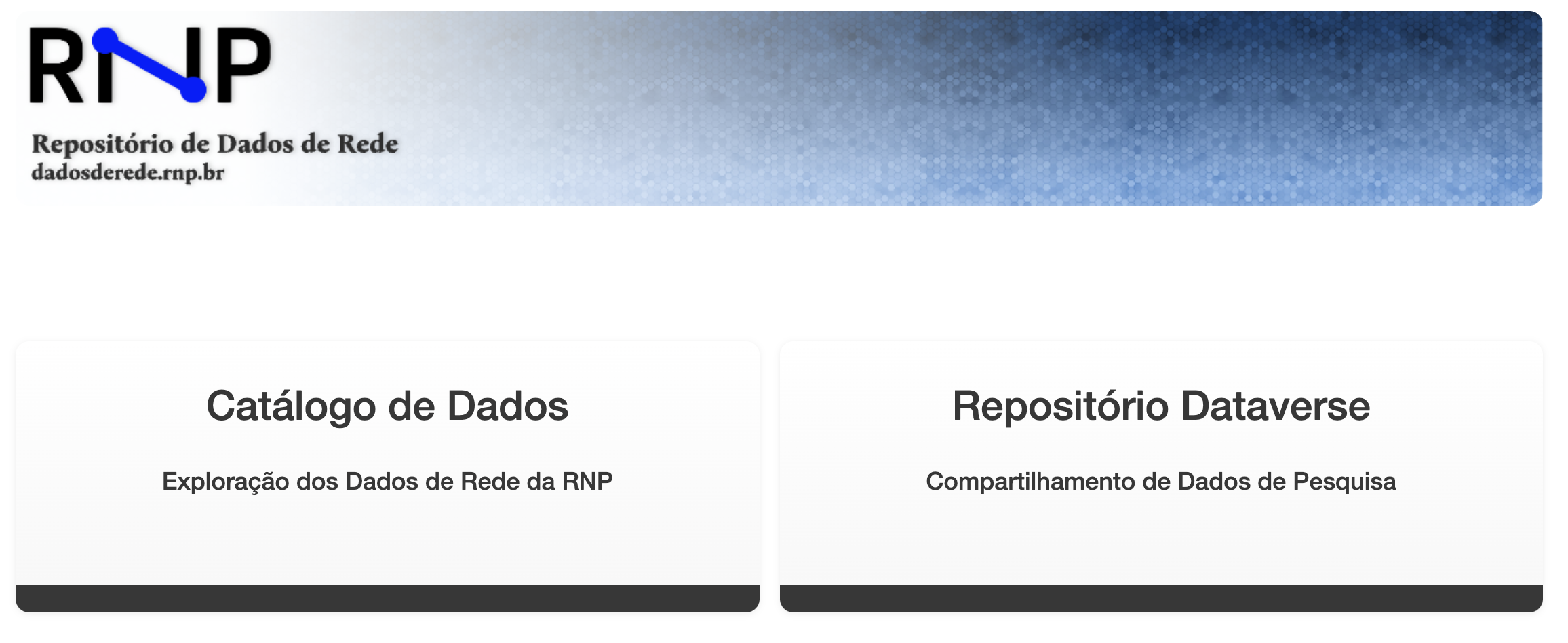 Repositório de Dados de Rede
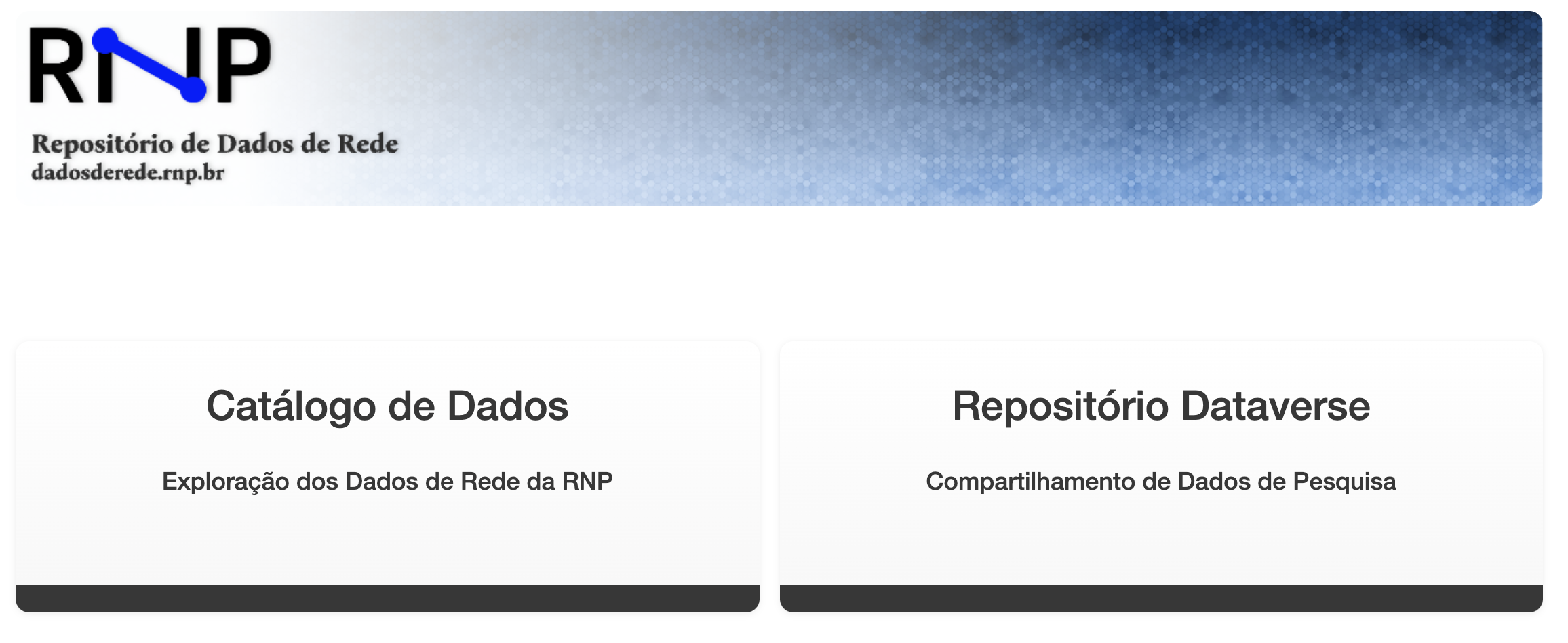 Catálogo de Dados de Rede
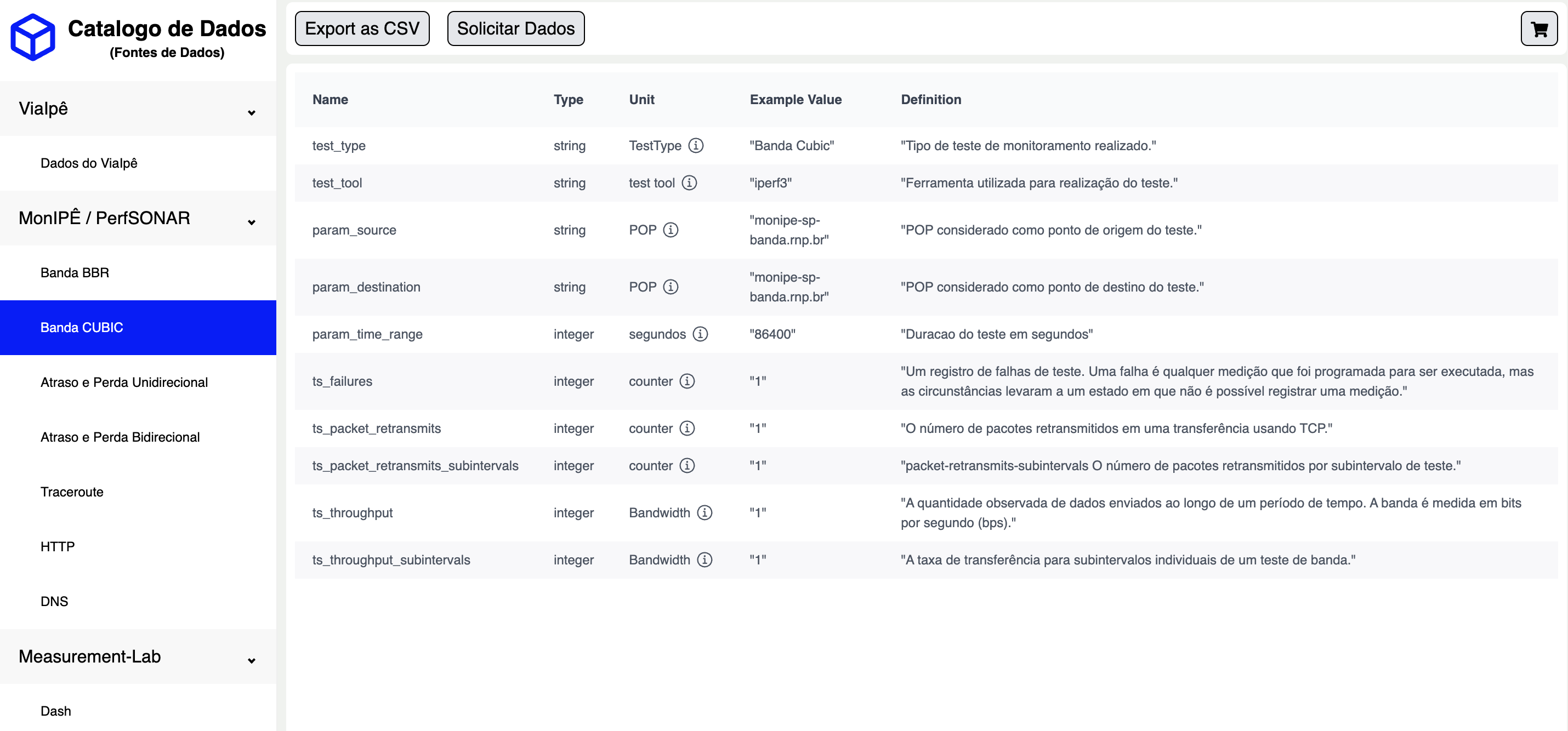 Catálogo de Dados de Rede
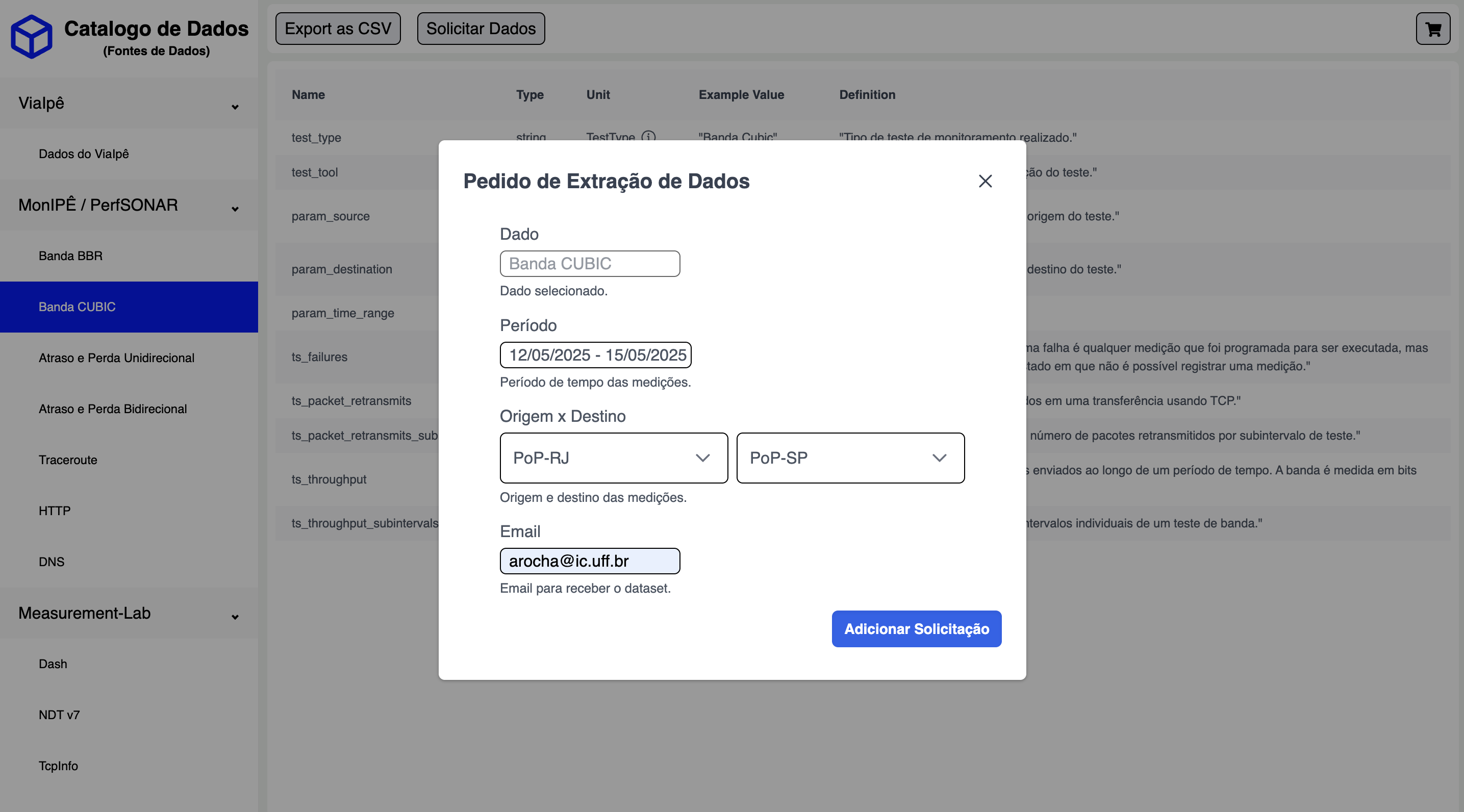 Catálogo de Dados de Rede
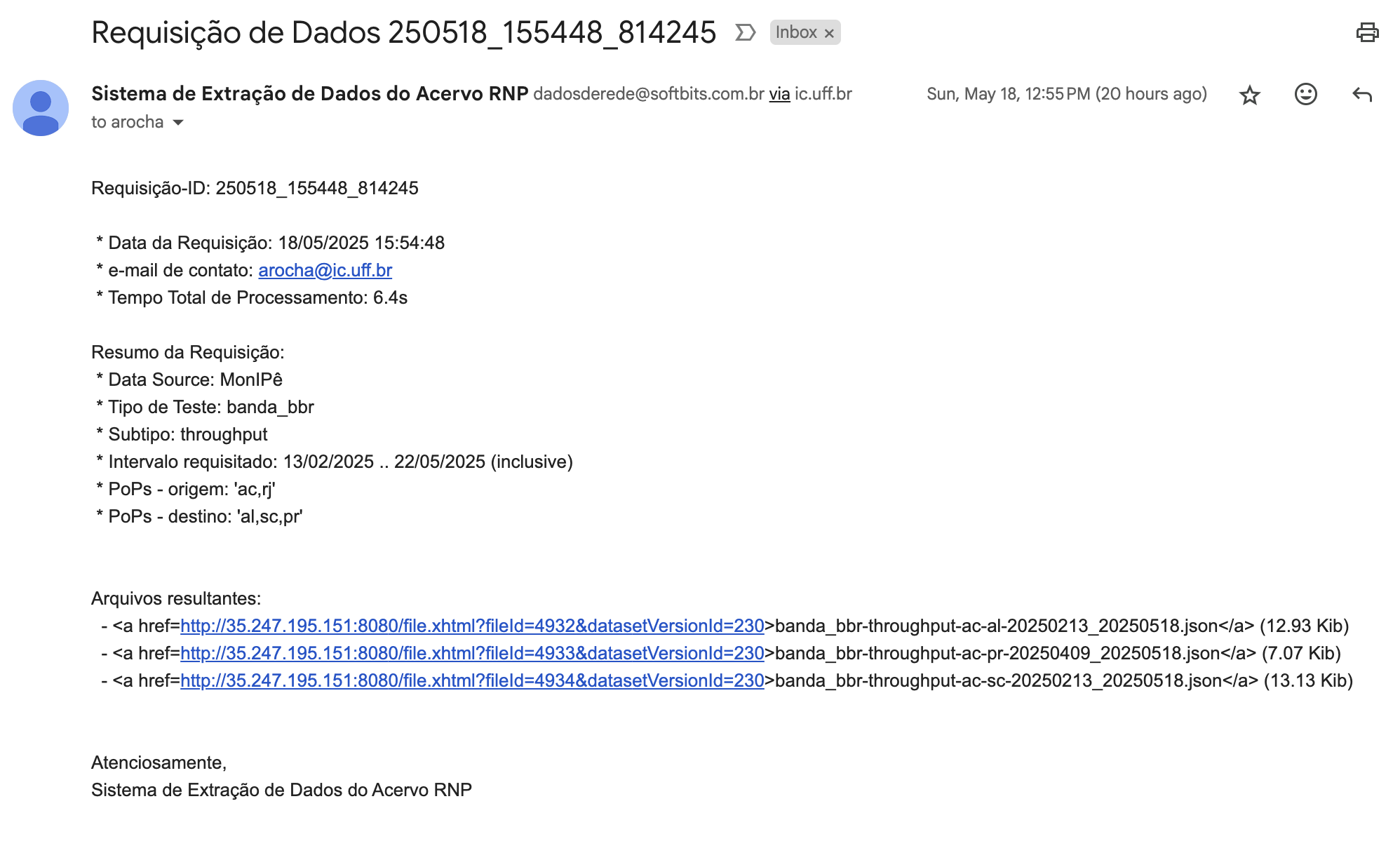 Catálogo de Dados de Rede
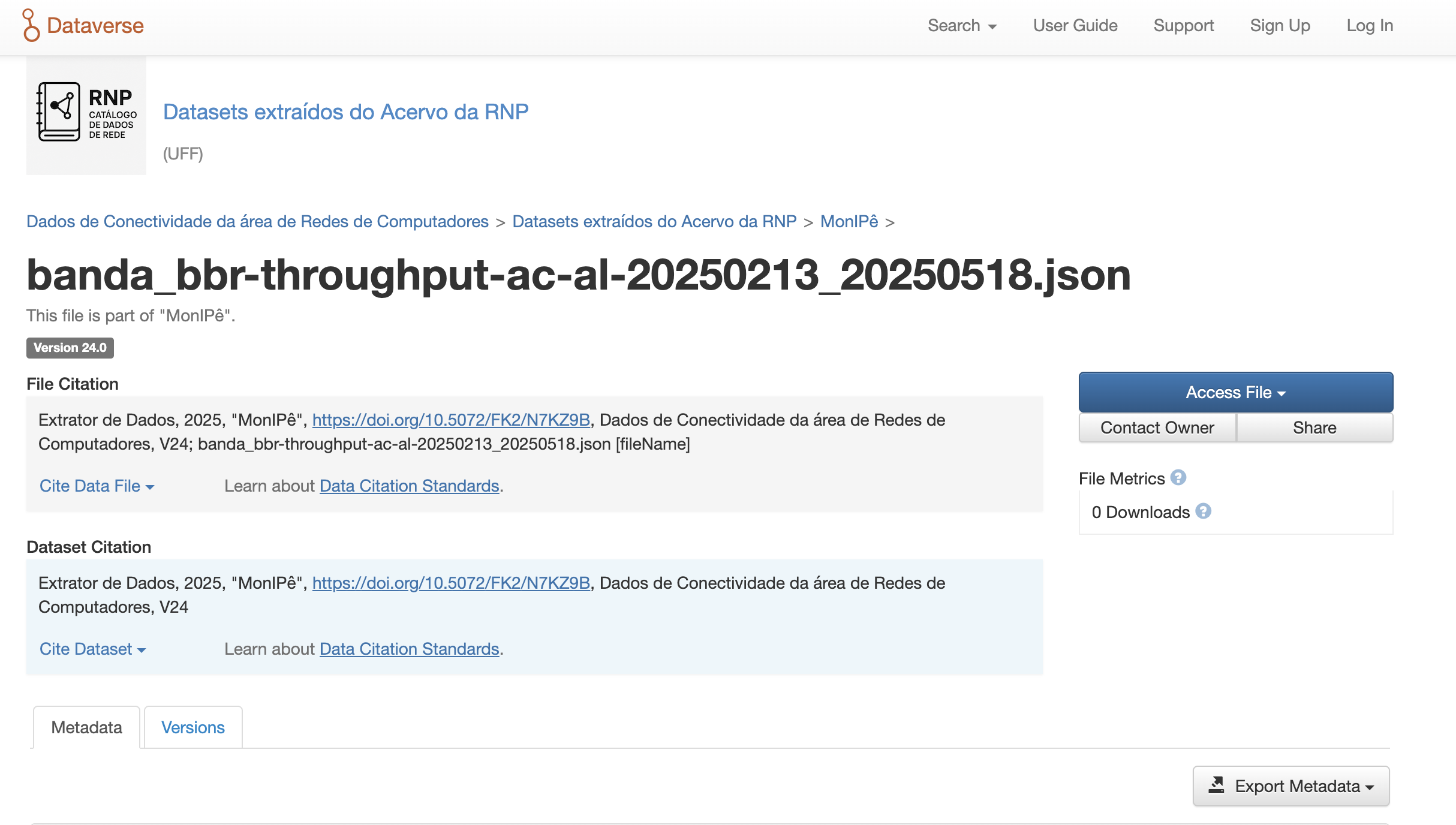 Repositório de Dados de Rede
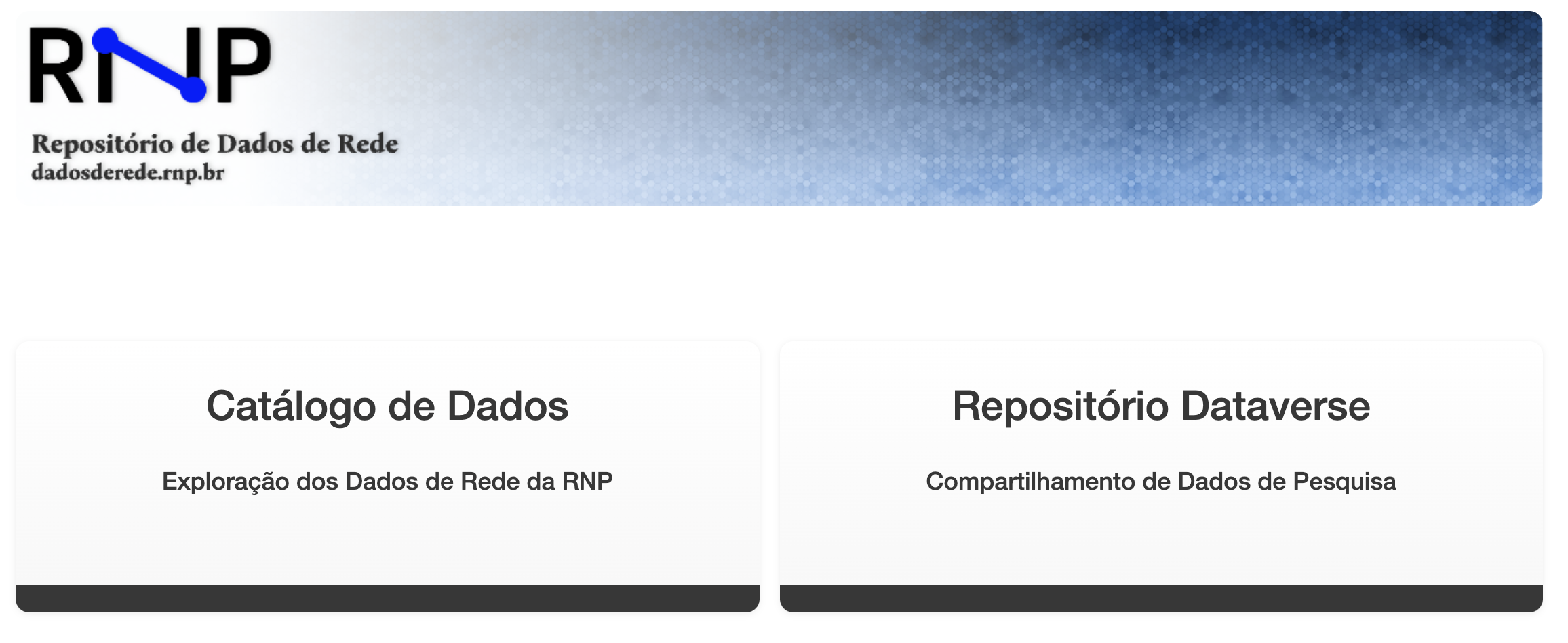 Catálogo de Dados de Rede
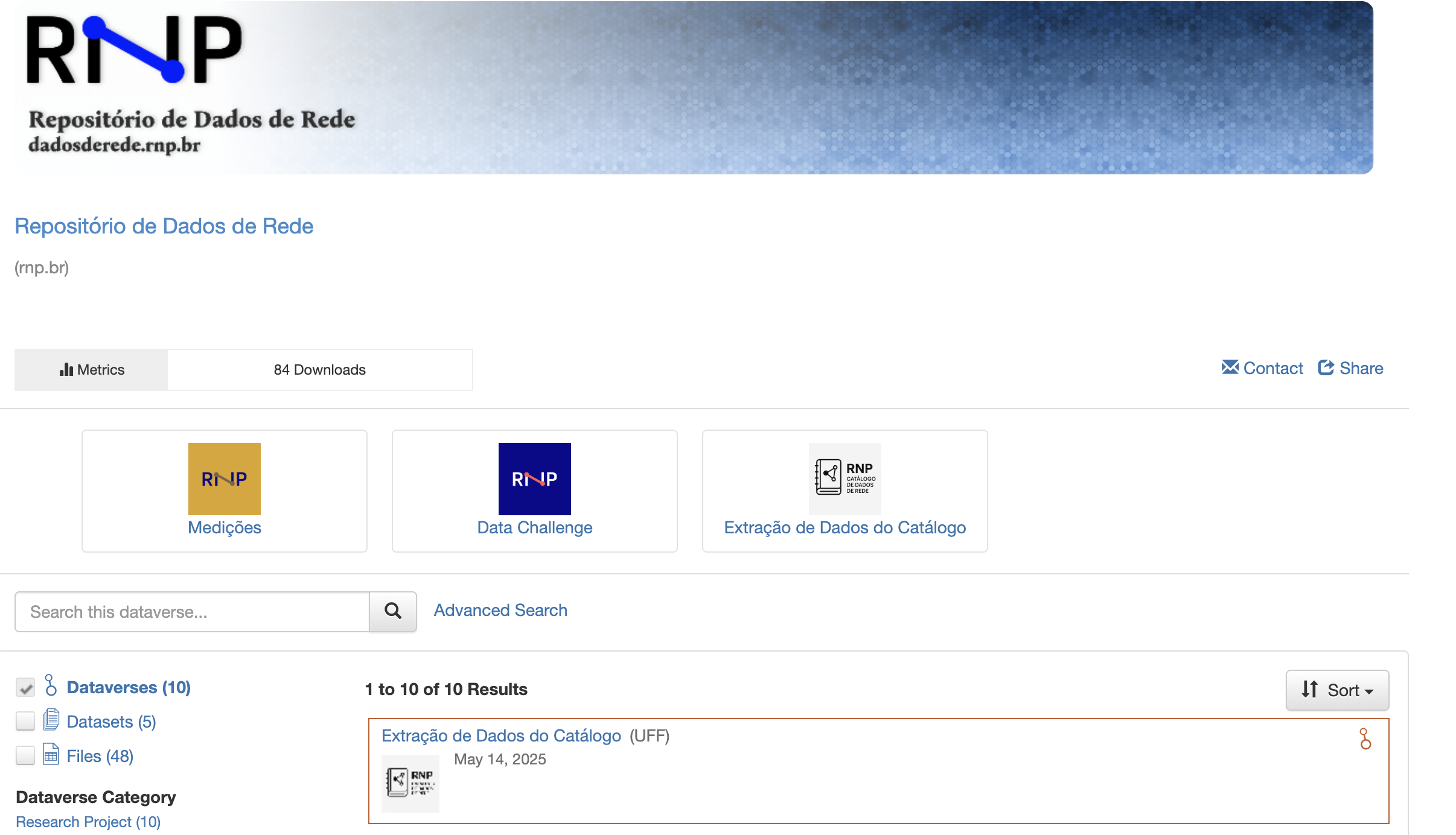 Datasets Disponíveis
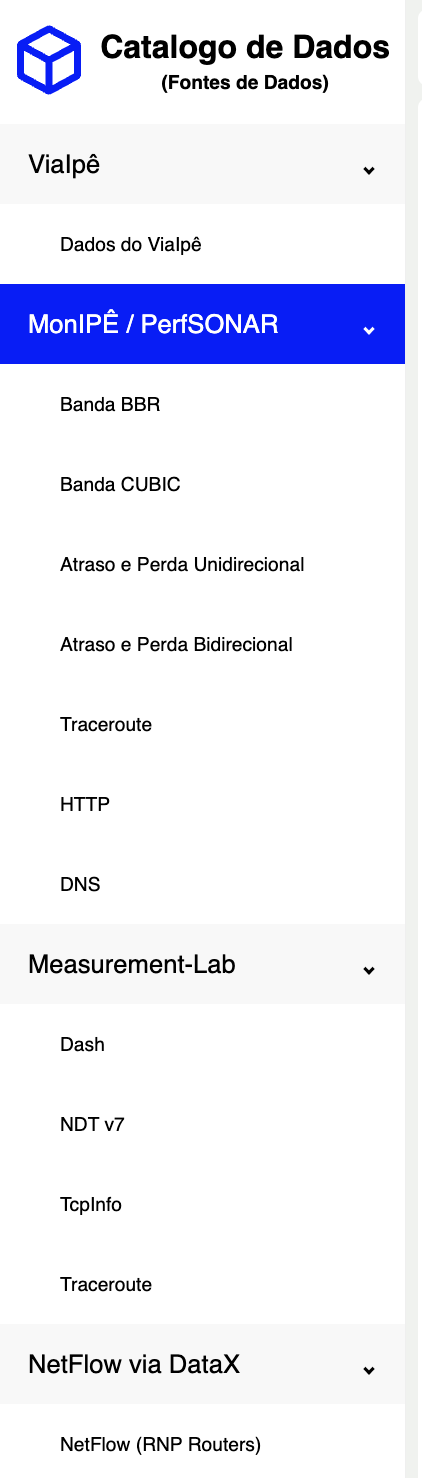 MonIPÊ (PerfSONAR)

Medições entre PoPs e PoPs e outros serviços da Internet;


Dados:

Perda de Pacotes
Traceroute
Latência 
…
NetFlow

+ Medidas de fluxo de Redes dos roteadores


+ Dados:

Dados de Fluxo por amostragem
…
Via Ipê

+ Medições entre PoPs e instituições conectadas;

+ Dados (avg/min/max):

Perda de Pacotes
Latência 
Taxa de Download
Taxa de Upload 
…

M-Lab

+ Plataforma aberta para medições de desempenho da Internet
+ Financiada pela Code for Science & Society

+ Dados: 

NDT
Dash
Reverse Traceroute
…
Por que dados abertos é importante?
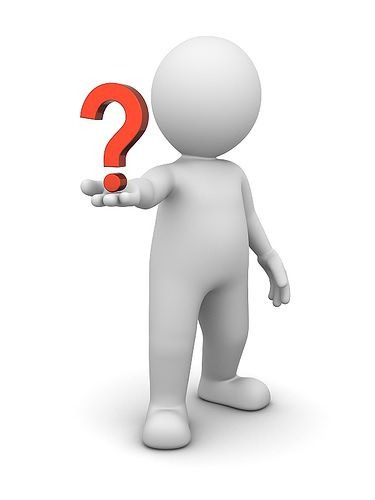 Algumas razões:
Viabilidade de pesquisa
Reproducibilidade e Transparência de Pesquisa
Fundamental para o avanço de I.A.
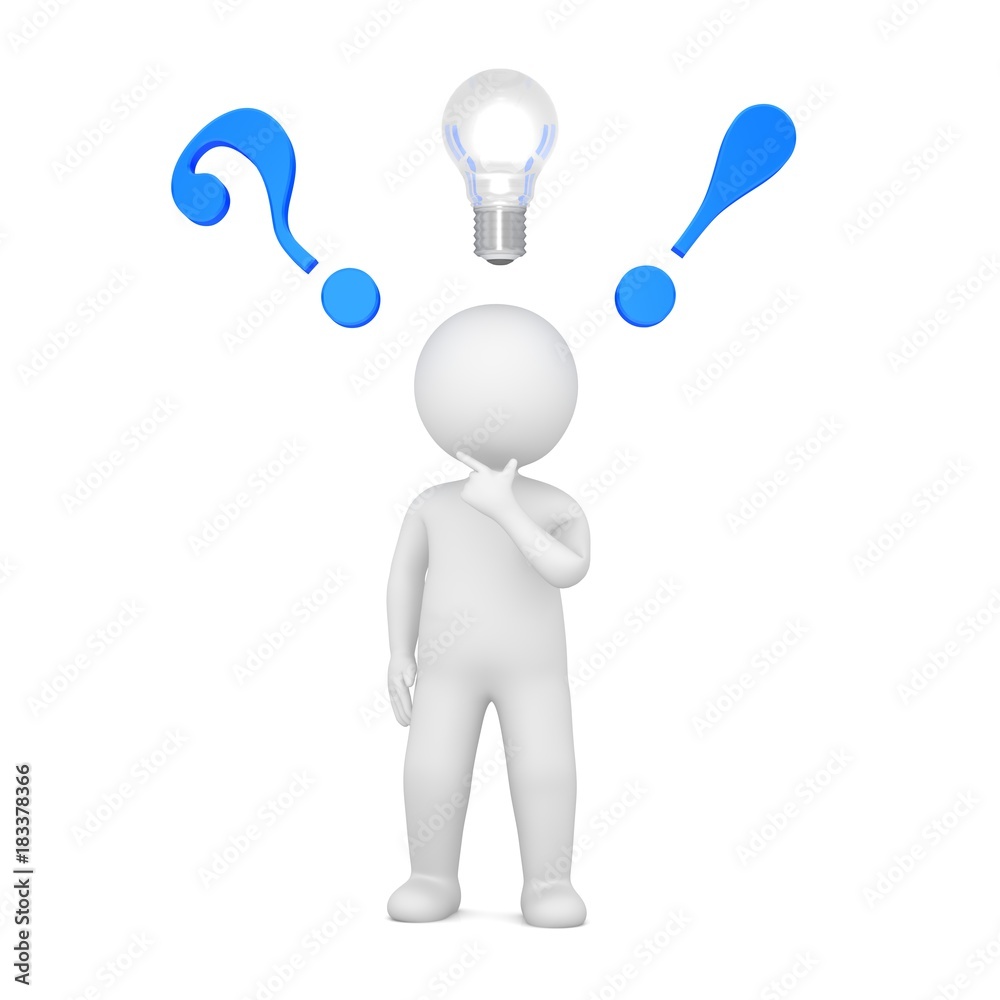 OBRIGADO!
arocha@ic.uff.br